HAKIKAT BELAJAR & PEMBELAJARAN AUD
Oleh:
Ayu Asmah, M.Pd
Hand Out MK Belajar & Pembelajaran AUD
Belajar
Learning is to observe, to read, to imitate, to try something them selves, to listen, to follow direction. (Harold Spears)
Learning is relatively permanent change in behaviour that result from past experience or purposeful instruction. (Gagne, 1977)
Belajar adalah proses perubahan tingkah laku pada diri individu karena adanya interaksi dengan individu lain dan individu dengan lingkungannya, sehingga mampu berinteraksi dengan lingkungannya. (Burton, 1984)
Hakikat Belajar
Proses perubahan perilaku secara aktif, proses mereaksi terhadap semua situasi yang ada di sekitar individu, proses yang diarahkan pada suatu tujuan, proses berbuat melalui berbagai pengalaman, proses melihat, mengamati dan memahami sesuatu yang dipelajari dan bersifat relatif konstan.
APAKAH SEMUA JENIS PERUBAHAN ADALAH HASIL BELAJAR?
Ciri-ciri Belajar
Adanya kemampuan baru atau perubahan bersifat pengetahuan.
Perubahan tidak berlangsung sesaat saja melainkan menetap atau dapat disimpan.
Perubahan tidak terjadi begitu saja, melainkan harus dengan usaha.
Perubahan tidak semata-mata disebabkan oleh pertumbuhan fisik atau kedewasaan, tidak karena kelelahan, penyakit atau pengaruh obat-obatan.
Bagaimana anak belajar?
Makro 
 Pembelajaran terkait  komponen “siapa peserta didiknya”, “sasaran program”, analisis konteks
Mikro 
Proses belajar disesuaikan dengan perkembangan anak
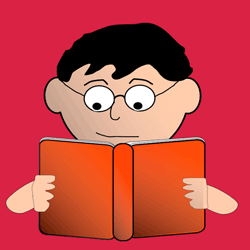 Isyarat
Stimulus Respon
Merantaikan
Asosiasi verbal
Tipe Belajar Menurut Gagne
Membedakan
Konsep
Rule
Problem solving
4 PILAR BELAJAR
Learning to know
Perolehan, penguasaan dan pemanfaatan pengetahuan
Learning to do
Menguasai keterampilan dan kompetensi
Learning to live together
Belajar berdampingan dan berkembang bersama
Learning to be
Belajar menjadi manusia yang utuh
PEMBELAJARAN
Usaha pendidik yang dilaksanakan secara sengaja, dengan tujuan yang telah ditetapkan terlebih dahulu sebelum proses dilaksanakan, serta pelaksanaannya terkendali. (Miarso, 1993)
Pengaturan atau penciptaan kondisi-kondisi ekstern sedemikian rupa, sehingga menunjang proses belajar anak dan tidak menghambatnya. (Winkel, 1991)
Hakikat Pembelajaran
Proses interaksi peserta didik dengan pendidik beserta sumber belajar pada suatu lingkungan belajar. 
Usaha yang dilaksanakan secara sengaja, terarah dan terencana, dengan tujuan yang telah ditetapkan terlebih dahulu sebelum proses dilaksanakan, serta pelaksanaannya terkendali, dengan maksud agar terjadi belajar pada diri seseorang.
Ciri Pembelajaran
Merupakan upaya sadar dan disengaja
Pembelajaran harus membuat anak didik belajar
Tujuan harus ditetapkan terlebih dahulu sebelum proses dilaksanakan.
Pelaksanaannya terkendali, baik isinya, waktu, proses, maupun hasilnya.